Micronutrient deficiencyMSc-313513
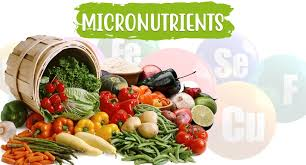 Nasreen Afroze
Associate Professor
Eden Mohila College
মাইক্রোনিউট্রিয়েন্ট  বা অনুপুষ্টি উপাদান কী
যে সকল পুষ্টি উপাদান  দেহে খুব অল্প পরিমানে হলেও অত্যন্ত জরূরী, যে গুলি ম্যাক্রোনিউট্রিয়েন্ট  এর বিপাক ঠিক রাখার  পাশাপাশি  তাপ শক্তি উৎপাদন, রোগ প্রতিরোধ ও স্নায়ুবিক ক্ষমতা ঠিক রাখতে সাহায্য করে সেগুলিকে মাইক্রোনিউট্রিয়েন্ট বলে। প্রধাণত  ভিটামিন ও খনিজ উপাদান সমূহ কে মাইক্রোনিউট্রিয়েন্ট  বা অনুপুষ্টি  বলে বিবেচনা করা হয়।  WHO এর মতে – 
These called micronutrients because they are needed only in minuscule amounts, these substances are the “magic wands” that enable the body to produce enzymes,
এদের বৈশিষ্ট্য গুলি হল-
১।  এদের খুব সামান্য পরিমানে প্রয়োজন, কিন্তু এর  অভাবে দেহে মারাত্ত্বক উপসর্গ দেখা দেয়। পুষ্টিবিজ্ঞানীরা বলছেন, অনুপুষ্টি কণা (মাইক্রোনিউট্রিয়েন্ট: যেমন ভিটামিন-এ, লোহা, আয়োডিন, জিঙ্ক ইত্যাদি) খুব সামান্য পরিমাণে দরকার হয়। কিন্তু বয়স অনুযায়ী শরীরে যেটুকু দরকার, তা না পেলে অপুষ্টি দেখা দেয়।
২।  এগুলি স্নায়ুর কার্যকারিতা এবং বিভিন্ন বিপাকীয় প্রক্রিয়ার জন্য অত্যন্ত জরুরি।
৩। এদের বায়োঅ্যাভেইলঅ্যাবেলিটি-(কোনও পুষ্টির যে পরিমাণ জৈবগুণ শরীর শোষণ করতে পারে এবং শারীরবৃত্তিয় প্রক্রিয়াগুলি সঠিকভাবে পরিচালনার জন্য কাজে লাগাতে পারে।) পরিমান ম্যাক্রোনিউট্রিয়েন্টস এর চেয়ে কম।
খাদ্য উৎস-
এই উপাদান গুলির মধ্যে মোট  ১৩ ধরনের অপরিহার্য ভিটামিন রয়েছে। আরো রয়েছে পটাশিয়াম, সালফার, ক্যালসিয়াম, এভং ম্যাগনেসিয়ামের মতো মিনারেলগুলি। একই সঙ্গে আয়রন, জিঙ্ক, আয়োডিন, কপার, ম্যাঙ্গানিজ, ফ্লুরাইড এবং ক্রোমিয়ামের মতো খনিজগুলিরও রয়েছে। এসব উপাদান গুলি আমরা নিম্নের খাদ্যে বেশি পাই।
মাইক্রোনিউট্রিয়েন্ট এর অভাব জনিত অবস্থা
Abycywó (gvB‡µvwbDwUª‡q›U) ¯^v‡¯’¨i Rb¨ LyeB cÖ‡qvRb| Abycywói NvUwZi g‡a¨ wfUvwgb ÔGÕ, AvqiY, Av‡qvwWb, wRsK, wfUvwgb we-12 Ges dwjK Gwm‡Wi NvUwZ evsjv‡`‡ki RbM‡Yi g‡a¨ e¨vcK nv‡i †`Lv hvq| Abycywói NvUwZ Rb¯^v¯’¨ I cywói Dci gvivZ¥K cÖfve †d‡j| D`vniY¯^iƒc ejv hvq, AbyaŸ©-5 ermi eqmx wkï‡`i cÖvq A‡a©KB Lv‡`¨ Avqib, dwjK GwmW, wfUvwgb we-12 Gi NvUwZi Kvi‡Y i³¯^íZvq †fv‡M| G‡`‡ki cÖwZ `kRb bvixi GKRb i³¯^íZvq †fv‡M| i³¯^íZvi Kvi‡Y bvix‡`i ¯^v¯’¨SzuwK †hgb †e‡o hvq †Zgwb Zv‡`i wkï‡`i kix‡i mwÂZ Avqi‡bi cwigvY Kg _vKvi Kvi‡Y ZvivI i³¯^íZvq †fv‡M| i³¯^íZv RvZxq A_©bxwZi Dci GKwU †evSv ¯^iƒc|
ভিটামিন এ এর অভাব জনিত রাতকানা
রাতকানা মানে কিন্তু এমন না যে রাতে সম্পূর্ন দৃষ্টিহীন হয়ে যাওয়া। রাতকানা রোগে আক্রান্ত হলে কম আলোয় দেখতে অসুবিধা হয়। এই রোগটি বাচ্চা থেকে বুড়ো সব বয়সের মানুষেরই হতে পারে। রাতকানা মানুষরা কিন্তু দিনের বেলায় বা আলোকিত জায়গাতে পুরো সঠিক ভাবে দেখতে পান। এমন মানুষদের শুধু মাত্র রাত্রে বা হঠাৎ যদি অনেক বেশি আলোকিত জায়গা থেকে কম আলোকিত জায়গায় যান তখন তাদের দেখতে অসুবিধা হয়।
রাতকানা হচ্ছে ভিটামিন এ-এর অভাবজনিত রোগ (জেরোফথালমিয়া) এর প্রথম পর্যায়৷ প্রধানত ভিটামিন-এ এর অভাবে বাচ্চাদের এই রোগ হয়ে থাকে৷ এর ফলে রোগী দিনে স্বাভাবিক দেখবে কিন্তু রাতে বা অল্প আলোতে প্রথম প্রথম ঝাপসা বা হালকা দেখলেও পরে দেখতে পায় না৷ আমাদের দেশে ৬ বছরের কম বয়েসী শিশুদের মধ্যে রাতকানা রোগ বেশি দেখা যায়৷ অথচ আমরা একটু সচেতন হলেই এই রোগ প্রতিরোধ করতে পারি৷
ভিটামিন এ এবং জিঙ্কের অভাব একটি বড় কারণ হতে পারে রাতকানা রোগের। ভিটামিন এ এর অভাব অপুষ্টির জন্য হতে পারে। বেশির ভাগ সময় দেখা গিয়েছে যে বাচ্চাদের অপুষ্টির থেকেই রাতকানা হতে পারে।
কারণ:
রাতকানা (নাইট ব্লাইন্ডনেস) এর লক্ষণ:
রাতকানা শিশুদের একটি প্রধান রোগ। বাংলাদেশের ব্যপক সংখ্যক শিশু রাতকানায় ভোগে। ৬ মাস থেকে ৬ বৎসর বয়সী শিশুদের মধ্যে রাতকানার প্রকোপ সবচেয়ে বেশি। ৬ বৎসরের নীচের শিশুদের মধ্যে প্রায় ৫ লক্ষ শিশু প্রতি বছর রাতকানায় ভোগে এবং প্রায় ৩০,০০০ শিশু প্রতি বছর পুরোপুরি অন্ধ হয়ে যায়, যাদের প্রায় অর্ধেকই আবার আমিষ শক্তি অপুষ্টিতে আক্রান্ত হয়ে প্রথম বছরই মারা যায়। রাতকানা হওয়ার পূর্বে এবং পরে কতগুলো লক্ষণ পর্যায়ক্রমে দেখা দেয়, যেমন-
প্রথমে ভোরে ও সন্ধ্যায় অল্প আলোতে দেখতে অসুবিধে হয় ।
চোখের সাদা অংশের রং পরিবর্তন হয়ে বাদামী হয়ে যায়;
চোখের পানি কমে গিয়ে সাদা অংশ শুষ্ক হয়ে যায় (জেরোসিস), চোখের সাদা অংশের চকচকে ভাবটা চলে গিয়ে সেটা কুঁচকিয়ে যায়৷ 
চোখ লাল হয়ে যায়;
অল্প আলোতে চোখে ঝাপসা বা কম দেখে;
উজ্জ্বল আলোর দিকে সরাসরি তাকাতে পারে না;
চোখে ছোট ছোট ছাই রঙের বুদবুদ ভর্তি দাগ (বিটট্স  স্পট) দেখা দেয়৷
কর্নিয়াতে ঘা হয়৷ কর্নিয়া ঘোলাটে হয়ে যায়৷ নরম কর্নিয়া ঠেলে ফোঁড়ার মতো বেরিয়ে আসতে পারে বা ফুটো হয়ে যেতে পারে৷
জেরোপথ্যালমিয়া চিহ্ন সমূহ-WHO এর মতানুসারে
চিকিৎসা:
রাতকানা রোগে আক্রান্ত শিশুকে (১ বছরের বেশি বয়স) তিনটি ভিটামিন-এ ক্যাপসুল খাওয়াতে হবে৷ ক্যাপসুল খাওয়ানোর নিয়ম হল -প্রতিটি ২ লাখ ইউনিটের ৩টি ভিটামিন ‘এ’ ক্যাপসুল খাওয়াতে হবে। ১ম ডোজ-১ম দিন। ২য় ডোজ-২য় দিন, ৩য় ডোজ-২ সপ্তাহ পর।
১ বছরের কমবয়েসী শিশুরা একই নিয়মে ৩ দিন এই ওষুধ খাবে তবে প্রতিটি ডোজ অর্ধেক মাত্রায় (১ লাখ ইউনিট অর্থাৎ প্রতিবারে ৪ ফোঁটা করে)। একটি ক্যাপসুলে মোট ৮ ফোঁটা ওষুধ থাকে।
মিজেলস বা হামরোগে আক্রান্ত শিশুকে অবশ্যই উপরের নিয়মে ভিটামিন ‘এ’ ক্যাপসুল খাওয়াতে হবে।
এছাড়াও ভিটামিন এ সমৃদ্ধ গুড়া দুধ, শস্য, ডিম ও গাঢ় সবুজ ও রঙিন ফল ও সব্জি নিয়মিত গ্রহন করতে হবে।
রাতকানা প্রতিরোধে কি ধরনের সতর্কতা অবলম্বন করা যায়?
বাচ্চাকে প্রথম ৫ মাস শুধু বুকের দুধ খাওয়াতে হবে৷ বুকের দুধ শিশুকে রাতকানা হওয়া থেকে রক্ষা করে৷ বুকের দুধ সম্ভব হলে শিশুর দুই বছর বয়স পর্যন্ত খাওয়াতে হবে৷
  বাচ্চা হবার দুই সপ্তাহ পর মাকে ২ লক্ষ আই.ইউ. ভিটামিন-এ এর ১ ডোজ খাওয়াতে হবে৷
  শিশুকে ভিটামিন-এ সমৃদ্ধ খাবার (হলুদ ফলমূল ও শাক-সবজি, ডিম/দুধ/কলিজা, মাছ, মাংস,) খাওয়াতে হবে৷
  ৬ মাস বয়স থেকে শুরু করে ৬ বছর বয়স পর্যন্ত প্রতি ৬ মাস অন্তর উচ্চ মাত্রার ভিটামিন-এ ক্যাপসুল খাওয়াতে হবে৷
  অপুষ্টি রোধ করতে হবে৷  বাচ্চা অপুষ্টিতে ভুগলে, হাম, ডায়রিয়া, নিউমোনিয়া হলে ডাক্তারের পরামর্শ অনুযায়ী চিকিৎসার পাশাপাশি ভিটামিন-এ ক্যাপসুল খাওয়াতে হবে৷
রাতকানা প্রতিরোধে কি ধরনের সতর্কতা অবলম্বন করা যায়?
চোখের কালো অংশে কোনও পরিবর্তন (যেমন- ধোঁয়াটে, ঘোলা, ছিদ্র, সাদা হওয়া) দেখা দিলে চক্ষু বিশেষজ্ঞের পরামর্শ নিতে হবে৷প্রতিরোধ
নিম্নলিখিত রোগগুলোয় ১ ডোজ (১ বছরের বেশি বয়সী শিশুর জন্য ২ লাখ ইউনিট, ১ বছরের নিচের বয়সী শিশুর জন্য ১ লাখ ইউনিট অর্থাৎ ৪ ফোঁটা) ‘এ’ ভিটামিন খাওয়ান।
 প্রতিবার ডায়রিয়া আক্রান্ত হওয়ার পর ভিটামিন ‘এ’ ক্যাপসুল খাওয়ান।
 আমিষশক্তি-ঘাটতিজনিত অপুষ্টি আক্রান্ত প্রতি শিশুকেও খাওয়ানো যায়।
আজকাল ইউনিসেফের সাহায্যে গ্রামে-গঞ্জে প্রত্যেক শিশুকে শিশুর ৬ মাস বয়সের পর প্রতি ৬ মাস অন্তর ৬ বছর বয়স পর্যন্ত একটি করে ভিটামিন ‘এ’ ক্যাপসুল খাইয়ে দেয়া হয়।
একটু সতর্ক ও সচেতন থাকলেই রাতকানা থেকে মুক্ত থাকা যায়।
পরামর্শ
•    প্রতিদিন ভিটামিন-এ সমৃদ্ধ খাবার খেতে হবে যেমন-
•    গাঢ় সবুজ শাক যেমন- কচু-শাক, পুঁইশাক, পালংশাক, মূলা-শাক ইত্যাদি৷
•    হলুদ সবজি যেমন- মিষ্টি কুমড়া, গাজর ইত্যাদি৷
•    হলুদ ফল যেমন- পাকা কাঁঠাল, পাকা আম, পাকা পেঁপে ইত্যাদি৷
•    প্রাণী জাতীয় খাদ্য বা প্রোটিন জাতীয় খাদ্য যেমন- দুধ, ডিমের কুসুম, কলিজা, ছোট মাছ ইত্যাদি৷
শাক-সবজি অবশ্যই তেল দিয়ে রান্না করতে হবে৷ তেল দিয়ে রান্না করে খেলে ভিটামিন-এ বেশি পাওয়া যায়৷ এ ছাড়া ৬ মাস বয়স থেকে শুরু করে ৬ বছর বয়স পর্যন্ত সকল শিশুকে ৬ মাস পর পর একটি করে ভিটামিন-এ ক্যাপসুল খাওয়াতে হবে৷ ভিটামিন-এ ক্যাপসুল খাওয়ানোর মাত্রা ডাক্তারের পরামর্শ অনুযায়ী সঠিকভাবে অবশ্যই মেনে চলতে হবে। মাত্রাতিরিক্ত ভিটামিন-এ ক্যাপসুল খেতে দেয়া বিপদজনক৷ এতে করে শরীরে নানা সমস্যা দেখা দিতে পারে৷
পরামর্শ
বাড়ির আঙিনায় শাক-সবজির চাষ: যেহেতু বাংলাদেশের অধিকাংশ লোকই দরিদ্র৷ তাই স্বাভাবিক কারণেই ভিটামিন-এ সমৃদ্ধ বেশি দামের খাদ্য যেমন- মাছ, কলিজা, দুধ ডিম, পনির, মাখন প্রভৃতি কিনতে পারে না৷ ভিটামিন-এ যুক্ত শাক-সবজি বাড়ির আঙিনায় জমিতে চাষ করলে সহজে ভিটামিন-এ এর চাহিদা মেটানো যায়৷
বুকের দুধ খাওয়ানোর অভ্যাস: শিশুর জন্মের পর মায়ের শাল দুধ খাওয়াতে হবে৷ কারণ শাল দুধে অধিক মাত্রায় ভিটামিন- এ থাকে৷
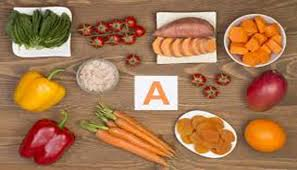 রোগ বালাইতো আছে দুনিয়ায়
ভালো থাকার আছে যা উপায়।
ধন্যবাদ